FORO DE ATRACCIÓN DE NUEVOS EMISORES​
EDGAR GUTIÉRREZ​
GERENTE GENERAL, BCV​
UNA ACLARACIÓN INICIAL
EMISOR = EMPRESA QUE BUSCA FINANCIAMIENTO 
ESE FINANCIAMIENTO SE DA A TRAVÉS DEL MERCADO DE VALORES.
¿QUÉ ES UN EMISOR?
ES CUANDO UNA EMPRESA DECIDE FINANCIARSE EN EL MERCADO DE VALORES EMITIENDO INSTRUMENTOS DE INVERSIÓN.
REFLEXIÓN
CUANDO PENSAMOS EN FINANCIAMIENTO CASI EN AUTOMÁTICO PENSAMOS EN UN CRÉDITO BANCARIO.
¿LA GRAN INTERROGANTE? ​
¿POR QUÉ NO PENSAMOS COMO OPCIÓN ALTERNATIVA , EL FINANCIAMIENTO A TRAVÉS DEL MERCADO DE VALORES?
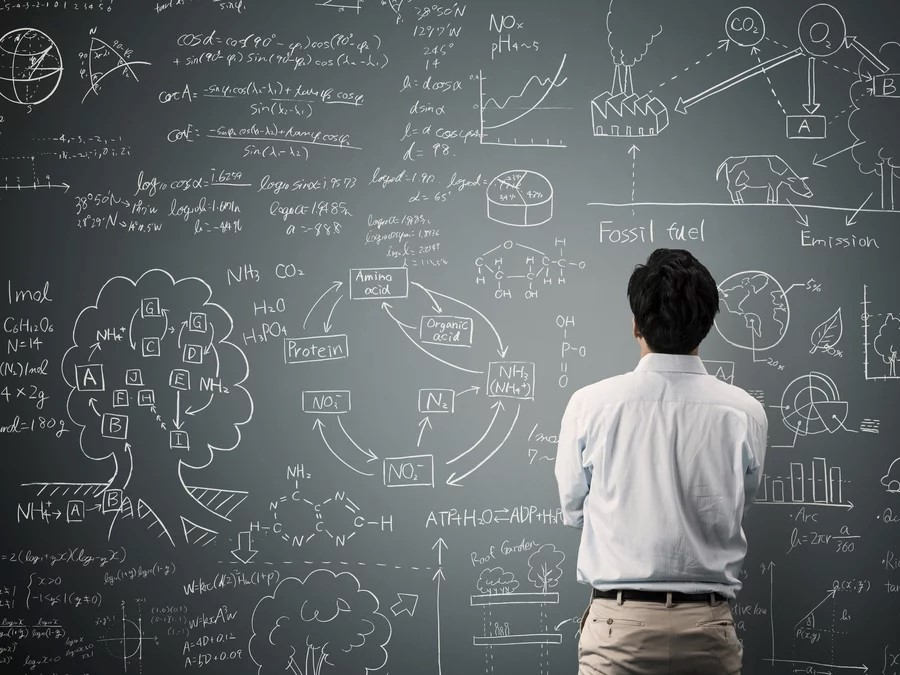 ROMPER PARADIGMAS ​
EXISTE UN MITO QUE FINANCIARSE POR MEDIO DE LA BOLSA, ES SÓLO PARA LAS GRANDES EMPRESAS, QUE ES UN PROCESO COMPLICADO Y ENGORROSO, QUE HAY QUE CUMPLIR CON MUCHOS REQUISITOS.
POR ESO ESTAMOS AQUÍ EN ESTE FORO PARA DEMOSTRAR LO CONTRARIO.
¿CUÁL ES LA DIFERENCIA ENTRE FINANCIARSE POR MEDIO DE LA BOLSA VS UN CRÉDITO BANCARIO TRADICIONAL? ​
LA PRINCIPAL DIFERENCIA ES QUE PARA FINANCIARSE POR MEDIO DEL MERCADO DE VALORES SE DEBE CONTAR CON UNA CALIFICACIÓN DE RIESGO, ADEMÁS DE QUE LA INFORMACIÓN FINANCIERA DE LA EMPRESA SE HACE PÚBLICA AL MOMENTO DE INSCRIBIRSE EN EL REGISTRO PÚBLICO DEL MERCADO DE VALORES.
1
FINANCIAMIENTO FLEXIBLE
POSIBILIDAD DE FINANCIARSE A LARGO PLAZO
2
VENTAJAS DE FINANCIARSE POR MEDIO DEL MERCADO DE VALORES
CONDICIONES DE TASAS DE INTERÉS MUY COMPETITIVAS
3
LA EMPRESA RESPONDE POR SUS ESTADOS FINANCIEROS
4
MEJORA EL FLUJO DE CAJA DE LA EMPRESA
5
6
MAYOR PRESTIGIO
TASAS DE RENDIMIENTO MÍNIMAS DE FINANCIAMIENTOS DE BANCOS Y EMPRESAS PRIVADAS A TRAVÉS DE LA BCV  VS SISTEMA FINANCIERO
FINANCIAMIENTO MERCADO DE VALORES
FINANCIAMIENTO SISTEMA FINANCIERO
DIFERENCIA  L 18,273,175
1
6
2
3
5
4
¿QUÉ DEBE HACER UNA EMPRESA PARA OBTENER FINANCIAMIENTO BURSÁTIL?
ACERCARSE A UNA CASA DE BOLSA AUTORIZADA
LA CASA DE BOLSA LE ASESORA EN LA ESTRUCTURACIÓN
SE ELABORA UN PROSPECTO
SE SOMETE APROBACIÓN DE LA CNBS Y SE REGISTRA EN LA BCV
SE REALIZA UNA CALIFICACIÓN DE RIESGO
SE HACE LA OFERTA PÚBLICA
ES UN BUEN MOMENTO PARA FINANCIARSE POR BOLSA
EXCESO DE LIQUIDEZ DE LAS AFPS Y LOS INSTITUTOS DE PREVISIÓN.
LA INFLACIÓN POR ENCIMA DEL RANGO META DEL BCH.
EL BCH MANTIENE INVARIABLE SU TPM (3.00%).
PROMOVIENDO EL DESARROLLO DE UN VECTOR DE PRECIOS.
4
¿QUÉ ESTAMOS HACIENDO EN LA BOLSA CENTROAMERICANA DE VALORES?
DESARROLLANDO ALIANZAS CON OTRAS DEPOSITARIAS EN LA REGIÓN.
5
REGISTRANDO NUEVOS INSTRUMENTOS DE INVERSIÓN DEL MERCADO INTERNACIONAL.
CONFORMANDO LA CENTRAL HONDUREÑA DE VALORES (CEHVAL).
PROGRAMAS DE EDUCACIÓN BURSÁTIL.
1
3
7
2
6
TRATANDO DE ATRAER A NUEVAS EMPRESAS QUE QUIERAN FINANCIARSE POR MEDIO DE LA BOLSA DE VALORES.
DESARROLLANDO UN MARKET MONITOR EN ALIANZA CON LSEG.
LOS INVITAMOS A QUE FORMEN PARTE DEL MERCADO DE VALORES
EL MERCADO DE VALORES LO IMPULSAMOS TODOS